Животные 
Севера
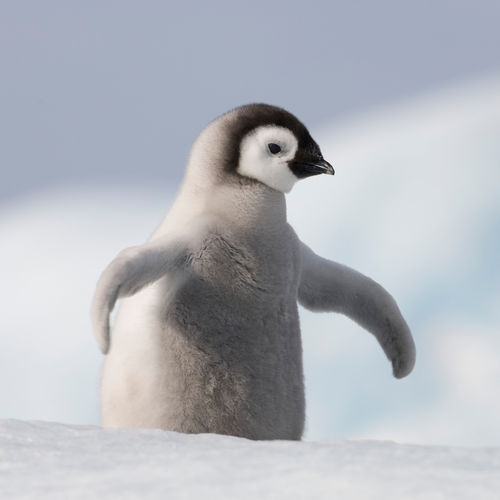 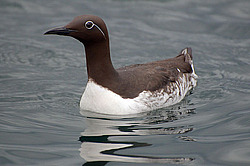